서정 2018 
                  북파워  페스티벌




 







     


    * 응모대상 : 서정대 재학생
   * 응모기간 : 2018.10.04. ~ 2018.10.19.
   * 응모방법 : 서정대 교수학습센터 
                        (http://ctl.seojeong.ac.kr/)
   * 형식 : 최근 감명 깊게 읽은 글을 소개하고, 독자인 자신을 
            변화시킨 계기를 소개할 수 있는 산문, 시, 편지 등의 글
   * 주제 : 나를 변화시킨 책
   * 분량 : 500자 이상
 

   * 시상내역 : 대상(1명, 40만원), 우수상(2명, 25만원)
                장려상(3명, 10만원)
   * 수상자 발표 : 2018.10.19. (홈페이지 및 개별 연락)
   * 시상식 : 2018.10.19. 이후 일정 및 장소 개별 공지
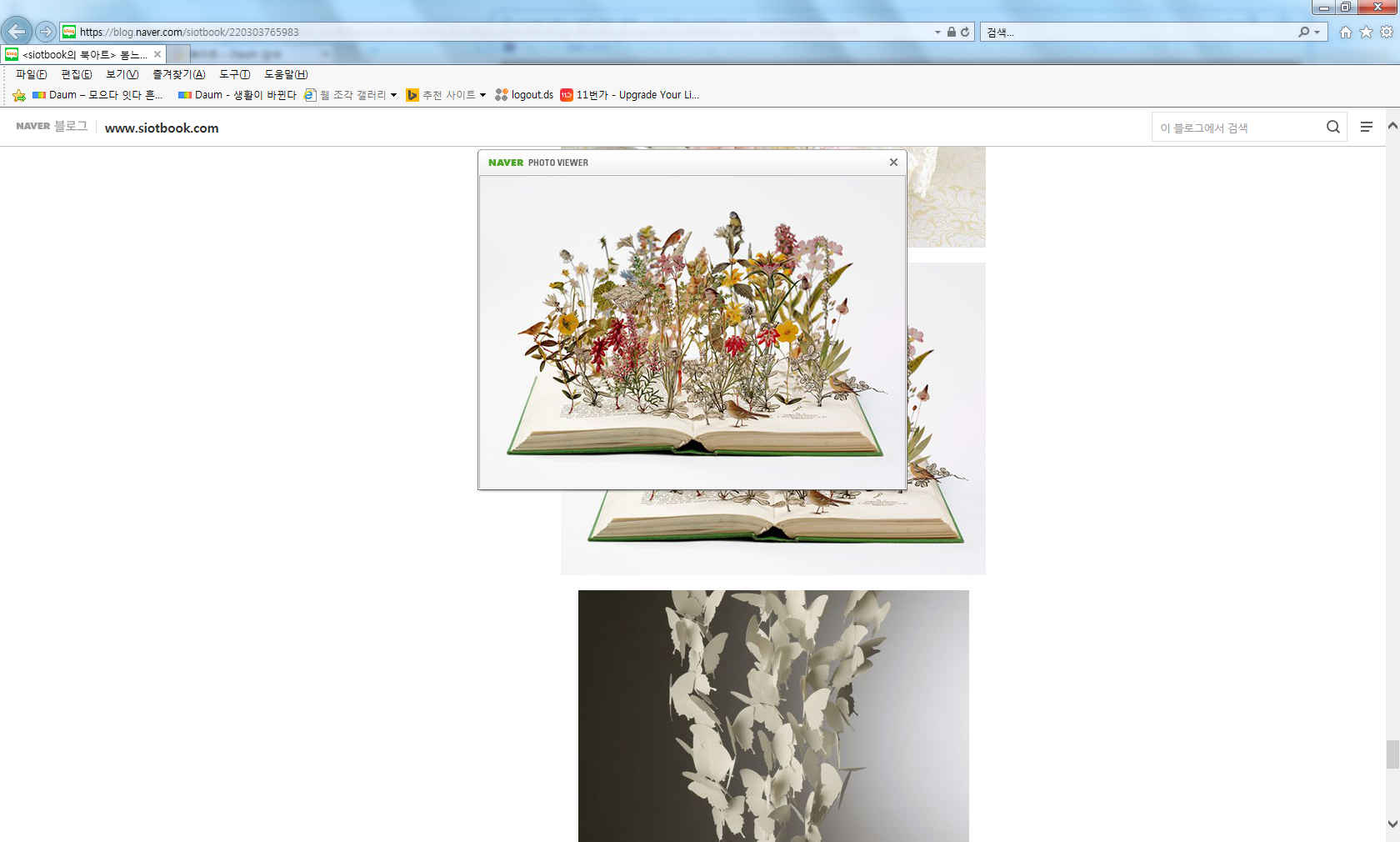 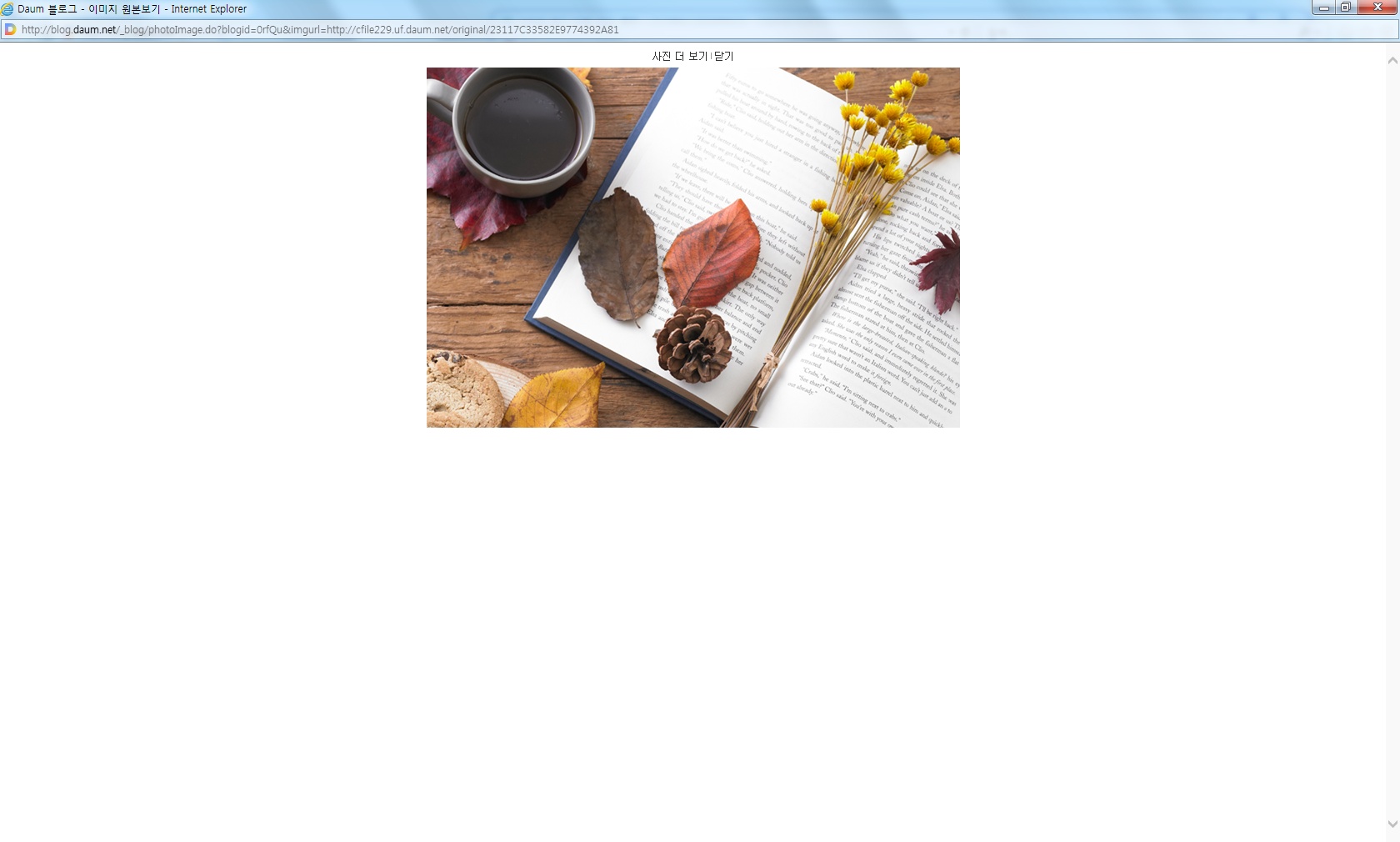